OPZIONE DI ROBOTICA
Perché scegliere la ROBOTICA?
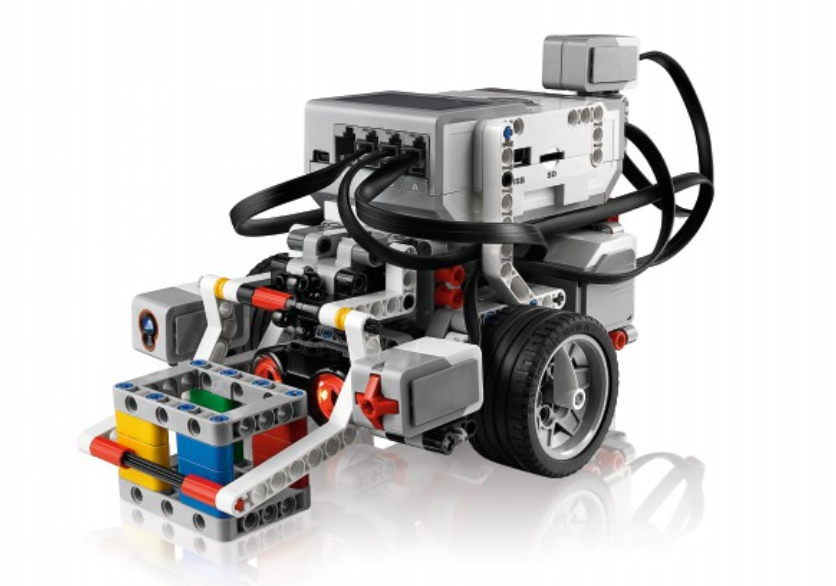 Durante l’opzione di robotica avrai modo di:
 avvicinarti al mondo della programmazione con il robottino lego EV3, la programmazione con la piattaforma scratch e il processore microbit
collaborare con i tuoi compagni
 essere creativa/o e trovare idee ingegnose per risolvere piccole e grandi sfide
 sviluppare un senso critico
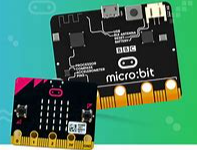 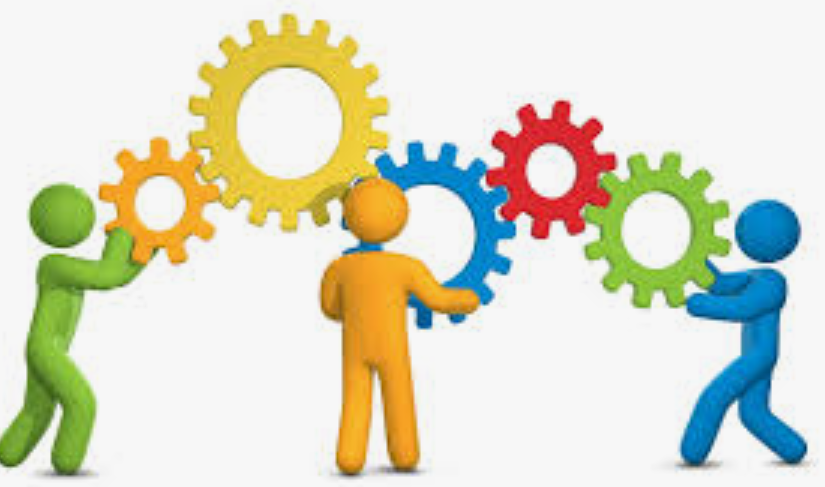 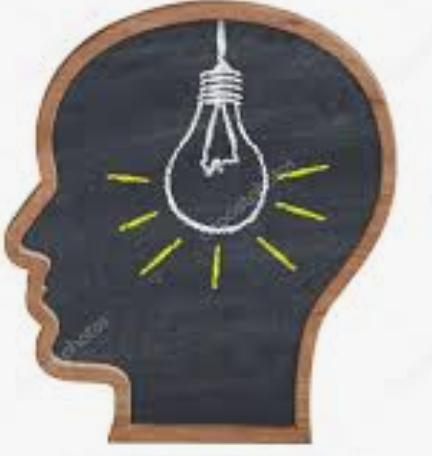 Programmare sviluppa il pensiero computazionale
È un modo per affrontare le sfide complesse a piccoli passi! 

	Scomporre			Schematizzare		     Progettare

L’opzione robotica aiuta a sviluppare le tue conoscenze 
	Informatiche e ad avvicinarsi al mondo dei computer.
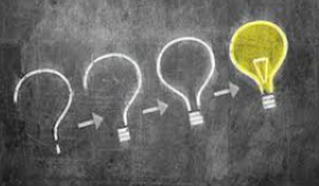 Cosa si fa concretamente durante l’opzione:
si progettano sfide condivise
 si imparano i trucchi di base della programmazione
 si impara a documentare il lavoro svolto con la redazione di rapporti
 si cercano delle soluzioni realizzabili con il robot EV3 e con il microbit
Si realizzano dei semplici videogiochi
Quali requisiti è necessario avere
È necessario avere pazienza nella programmazione.
Bisogna avere rispetto del materiale, soprattutto le componenti elettroniche.
Saper collaborare con il proprio compagno e con il resto del gruppo.
Affrontare le lezioni con impegno e determinazione.